Organisation et gouvernance du FIPHFP
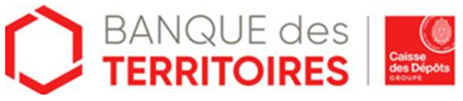 Implantée en direction régionale  Nouvelle-Aquitaine (Bordeaux, Poitiers, Pau, La Rochelle, Limoges) au service des acteurs publics et privés sur leurs priorités de développement et transition(S)
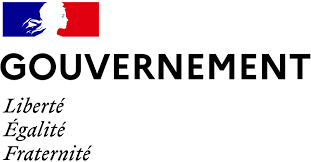 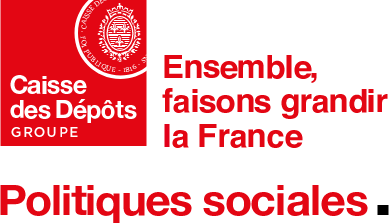 1
[Speaker Notes: tutelle du ministre des Solidarités, de l’Autonomie et des Personnes handicapées, du ministre de la Transformation et de la Fonction publiques, du ministre de la Santé et de la Prévention, du ministre délégué auprès du Ministère de l’Economie, des Finances et de la Souveraineté industrielle et numérique, chargé des comptes publics, de la ministre déléguée auprès du ministre de l’Intérieur et des Outils-mer et du ministre de la Transition écologique et de la Cohésion des territoires, chargée des Collectivités territoriales, et de la ministre déléguée chargée des Personnes handicapées.
En application du décret n°2006-501 du 3 mai 2006 et en vertu d’une convention d’objectifs et de gestion (COG), la gestion administrative du FIPHFP est assurée par la Caisse des Dépôts.Rôle du DTH en lien avec l’ensemble des collectivités et établissements de la fonction publique en région 
Pilotage et gouvernance des Comités régionaux 
Une coopération continue avec l’ensemble des partenaires institutionnels (DREETS, ARS, Pole Emploi, AGEFIP, ..)  et acteurs territoriaux de l’écosystéme du handicap 
Une articulation avec le FIPHFP et la Direction des Politiques Sociales de la CDC, opérateur en mandat de gestion pour le compte du FIPHFP 
Emploi et Handicap 
Favoriser une approche globale et transversale pour accompagner au mieux le projet de l’employeur et comprendre ses besoins 
Appréhender les enjeux d’emploi et handicap dans un cadre global en lien avec les spécificités des métiers et besoins de recrutement de l’employeur public 
Lier projet handicap pour les agents en interne avec l’ensemble des politiques d’inclusion de la collectivité ou de l’établissement public]
Le FIPHFP - Opérateur de politiques publiques pour l’emploi des personnes en situation de handicap dans la fonction publique
6% : obligation légale dans le secteur privé et public depuis 1987 (art L-323-1 du Code du Travail)
Vocation du FIPHFP  
Création du FIPHFP / Loi n°2005-102 du 11 février 2005 - Jusqu’en 2005, contribution financière lorsque le taux de 6% n’était pas atteint pour le seul secteur privé
Collecte les contributions des employeurs publics employant au moins 20 ETP (20  agents en équivalent temps plein) et de moins de 6% de PSH
Les recettes du fonds sont constituées par la collecte des contributions – les budgets mobilisables sont basés sur ces recettes 
Le FIP est un fonds employeur – les financements sont versés exclusivement aux employeurs, jamais aux agents 
Les principales missions du FIPHFP 
Accompagner et conseiller les employeurs de la fonction publique 
les personnes en situation de handicap (PSH) vers l’emploi public ou les aider à conserver un emploi en compensant leur handicap
Financer par des interventions en complémentarité des dispositifs de droit communtout employeur a une obligation d’aménagement « raisonnable » du poste même en l’absence ou refus de prise en charge financière par le FIPHFP 
Sensibiliser et former les acteurs locaux de l’écosystéme du handicap 
Décliner les politiques publiques nationales et définir une stratégie régionale
2
[Speaker Notes: À noter : même si l’OETH ne concerne que les entreprises de 20 salariés et plus, depuis le 1er janvier 2020, toutes les entreprises quelle que soit leur taille doivent déclarer mensuellement les salariés handicapés qu’elles emploient.
Taux de chômage de 12% - + bas niveau depuis 2008 – 8,4% des demandeurs d’emploi sont en situation de handicap soit 454 000 personnes inscrites a PE fin 2022

En NA  - 240 000 personnes bénéficient d’une RQTH soit 8,5% des néoaquitains de 20 a 59 ans - + de 120 000 sont allocataires de l’AAH 
Ds secteur privé pres de 40 000 travailleurs handicapés sont employés  - taux d’emploi direct de 4,2% contre 3,5% au niveau nati
Public 17 000 BOE employés par les 1280 employeurs publics  taux de 6,2 contre 5,6%
+ âgés, moins qualifiés et plus a temps partiel 
47 000 demandeurs d’emplois sont en SH soit 8,9%]
5 priorités d’intervention
Le FIPHFP finance des aides :
Matérielles & techniques
Humaines ( formations, sensibilisation au handicap pour le collectif de travail , ..) 
des aides relatives à l’accessibilité numérique (pré audit, audit des sites ou intranets, améliorations ; formations spécifiques à l’accessibilité numérique)
Toute demande est obligatoirement faite par l’employeur public
Sur prescription du médecin du travail 
déserts médicaux  - un enjeu pour de nombreux employeurs publics ! les vacances de poste entravent le traitement de situations individuelles
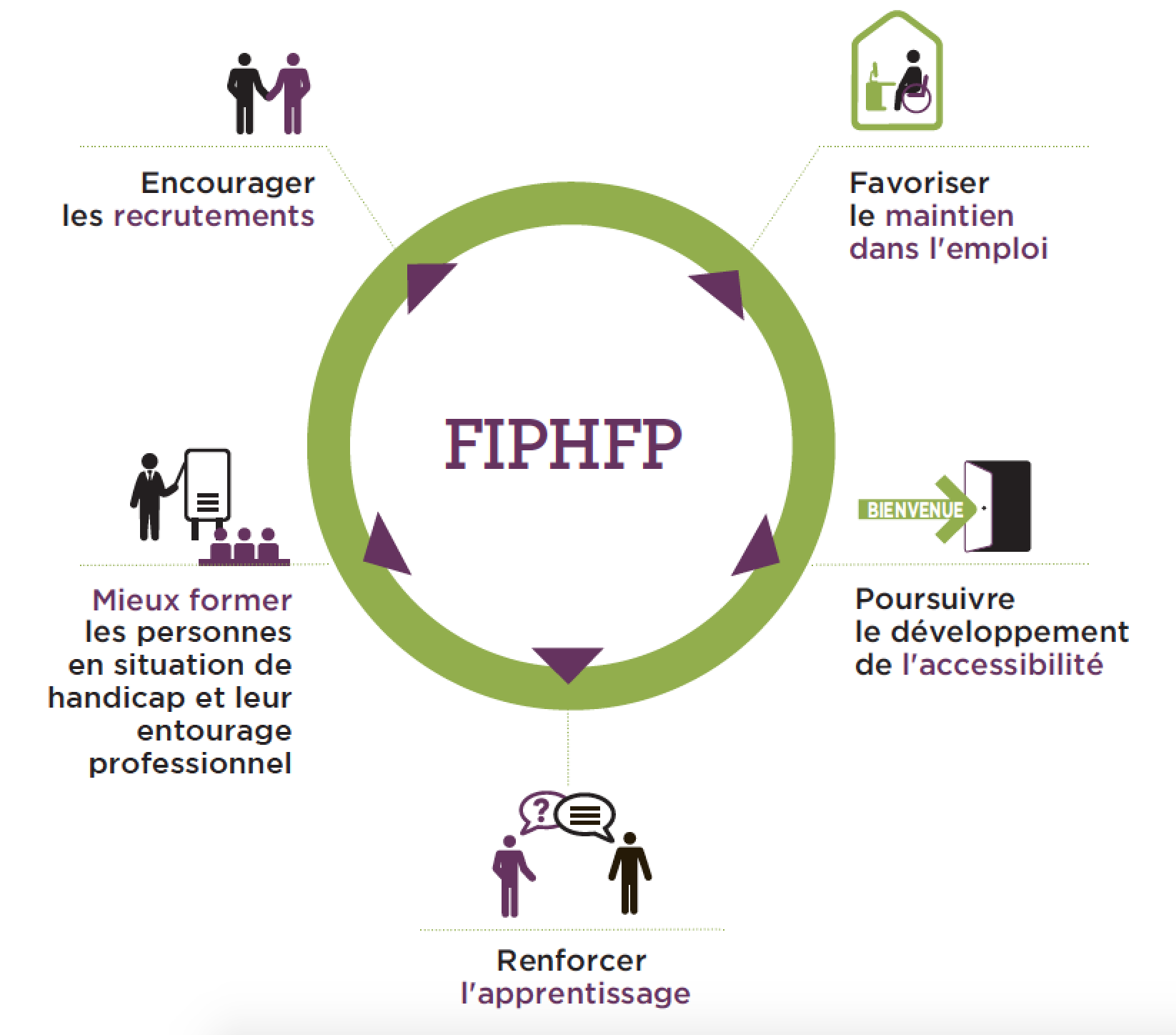 Des aides accessibles à tous les employeurs quelque soit leur taux d’emploi de BOE 
Des aides qui peuvent être ouvertes sous condition à l’ensemble des agents BOE quelque soit leur statut contractuel
Quelques dispositifs dont peuvent également bénéficier également des agents aptes avec restriction
3
Nom de la présentation et la date
[Speaker Notes: 14% contre 8%

5 chose très importantes : 
le FIP intervient tjrs en complémentarité des obligations légales de l’employeur il ne se substitue jamais à lui 
Si les aides du FIP doivent permettre l’atteinte progressive du taux d’emploi minimum de 6% quand ce n’est pas encore le cas, elles sont la  avant tout pour offrir des conditions de travail adéquates et durables aux personnes en situation de handicap. En NA ns travaillons en direct auprès d’une 40 taine d’EP ! leurs objectifs en matière de politique H vont bien au-delà de ce taux d’emploi qu’ils ont déjà tous atteint voire largement dépassé pour certains. Ce que je dis souvent aux EP c’est que les financements sont la avant tout pour « neutraliser » les éventuels surcouts qui peuvent survenir pour faciliter l’insertion et le maintien en emploi d’une PSEH. 
Dans cette optique le FIPHFP peut financer au cas par cas des aides individuelles matérielles, techniques, humaines ou encore de la formation. Il appuie également les employeurs publics dans le développement de politiques en faveur des agents en situation de handicap. Ces aides financières sont ainsi de plusieurs natures : 
Une Par ex Elles peuvent permettre de sécuriser le recrutement : si un pb de transport se pose par rapport a la situation de H de la personne recrutée, le FIP peut prendre en charge dans un certain montant les frais de transports domicile / travail. Ou la personne peut avoir besoin d’un accompagnement humain spécifique qui peut passer par une auxiliaire qui va intervenir pr des taches que la personne ne peut pas faire. Une partie de la rémunération de cet auxiliaire pourra être pris en charge par le FIP. De meme si un aménagement de poste est nécessaire, le FIP prendra en charge le surcout voire les études ergonomiques si nécessaire. Le FIP peut aller aussi plus loin sur les aides au recrutement notamment sur l’apprentissage qui est axe fort de la politique du FIP en prenant en charge 80% de la rémunération brute de l’apprenti et le versement d’une prime d’insertion si l’apprenti est recruté à l’issue de son contrat d’apprentissage. Pour terminer pour rappel le FIP intervient également sur la partie maintien en emploi en par ex, finançant les formations qui pourraient être nécessaires pour accompagner la personne en reconversion professionnelle. POur terminer j’évoquais les aides techniques : un seul exemple : une personne en RQTH qui a besoin pour exercer ses activités professionnelles dans des bonnes conditions d’un appareillage spécifique comme des prothèses auditives pourra par le biais de son employeur se faire financer l’équipement. 
 qui dit FP ne dit pas forcémenet fonctionnaires – les dispositifs de financement sont également ouverts également aux contractuels mais également aux apprentis ou aux stagiaires sous certaines conditions 
Les dispositifs sont dédiés avant tout au PSEH dit Bénéficiaires de l’Obligation d’emploi mais certaines aides peuvent également bénéficier aux personnes dites aptes avec restriction
le fip est un fonds employeur les aides sont ver aides aux emploueyru mais on ne finance jamais directement des PSEH  on passera tjrs pas l'employeur 
Ces aides sont versées au cas par cas la plupart du temps pour les petits employeurs mais elles peuvent également être préfinancées dans le cadre de partenariat triennal avec les plus gros employeurs environ + de 450 employeurs dit grands comptes 
Nos interventions sont financières mais pas que, les missions du FIP en région sont multiples]
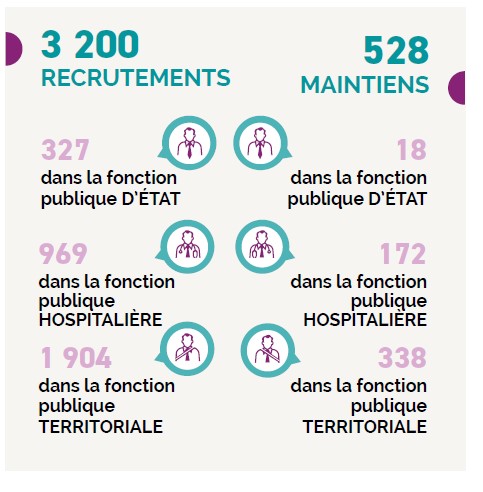 Le FIPHFP en Nouvelle Aquitaine
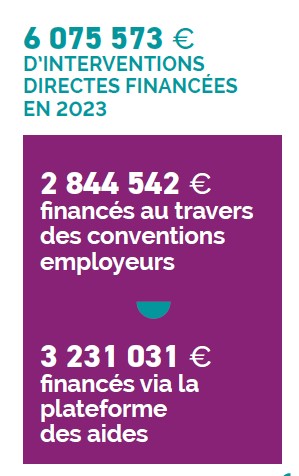 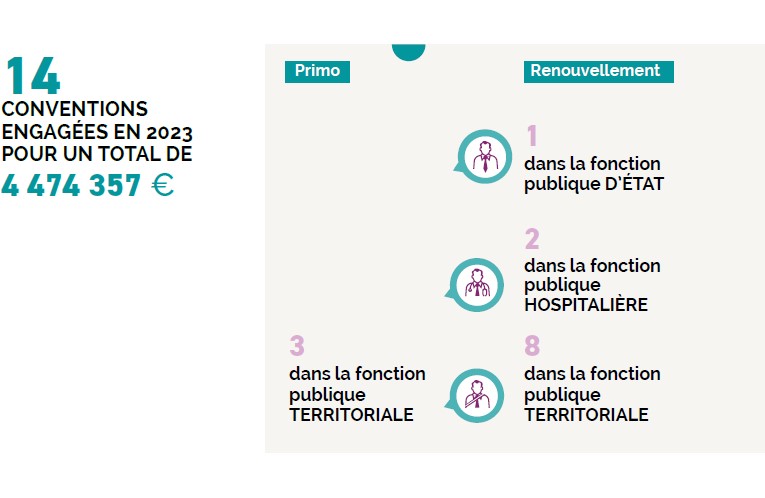 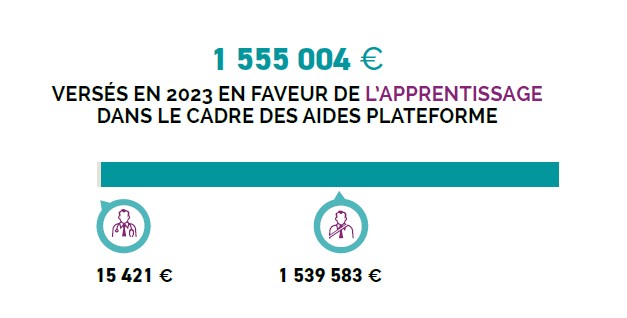 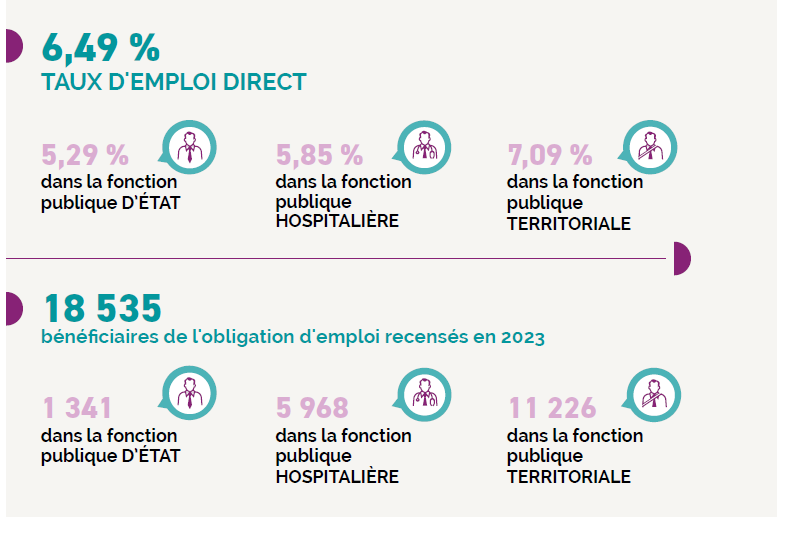 4
[Speaker Notes: 6,35% taux d’emploi direct 
4,96 % 1253 BOE
5,74% 5709 BOE
6,96% 10 082 BOE 
17844 BOE]
Déclinaison territoriale – une approche régionale ET départementale Cap Emploi, DEA, Centre de Gestion de la Fonction publique – des partenariats avec chacune des 12 plaques départementales de la Région - Actualités
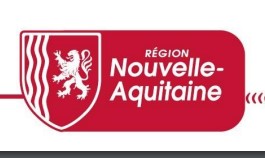 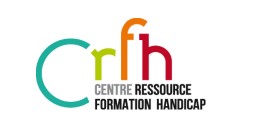 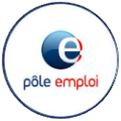 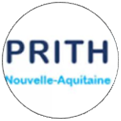 5
[Speaker Notes: Emploi accompagné 
Evolution dans le cadre du projet de loi « Plein emploi » pour :- Orienter davantage le dispositif vers l’emploi, avec un pilotage DGEFP/DREETS-Simplifier les dispositifs de conventionnement -Déployer encore davantage le dispositif sur l’ensemble du territoire
Déclinaison du protocole National – mise en place de webinaires spécifiques conseillers CE/PE]
Le partenariat régional avec la FHF
En déclinaison de la convention nationale entre le Fiphfp et la FHF, nous avons une convention régionale, portée par la référente handicap mutualisée,  qui a pour objectifs :

Sensibilisation des collaborateurs et en particulier des cadres de santé pour lever les fortes représentations autour du handicap et également les outiller ;
Accompagnement pour lancer des politiques internes de gestion du maintien dans l’emploi des agents hospitaliers handicapés : l’hôpital « fabrique » du handicap.
Renforcement de la connaissance des dispositifs d’aides du FIPHFP parfois et ses modalités d’attribution 
Parfaire la connaissance de l’écosystème local du handicap : acteurs et dispositifs tant du maintien dans l’emploi que l’insertion ou de la formation
Renouveler les effectifs BOE notamment sur la filière technique. Un certain nombre d’établissements a dépassé le taux légal de 6% du fait d’une pyramide des âges élevée qui, combinée à une certaine pénibilité au poste, a généré des reconnaissances handicap en cours de carrière. Ces bénéficiaires vont partir en retraite d’ici les 5 prochaines années entrainant une chute du taux d’emploi légal de ces établissements
Appropriation du contrat d’apprentissage très peu développé dans la filière hospitalière 
Connaissance des partenariats autour de l’insertion avec des acteurs tels que les centres de formation ou les universités.
6
Le partenariat régional avec la FHF
Les priorités de la convention en cours:
Créer une offre de service spécifique notamment pour les petits établissements
	Mettre en place une dynamique de partage de bonnes pratiques inter-établissements
	Dépasser le recensement des BOE pour aller vers une politique globale d’inclusion et de maintien dans l’emploi
	Renforcer le travail d’anticipation
	Rendre plus lisible l’ensemble de l’offre de service destinée aux salariés

Quels établissements?
Les 234 établissements adhérents  à la FHF peuvent bénéficier de cet appui
3 CHU, 77 CH dont 28 hôpitaux de proximité, 
215 EHPAD dont 142 autonomes, 
73 rattachés à un établissement public de santé
12 établissements sociaux et médico-sociaux autonomes 
en charge du handicap et/ou de l’enfance.
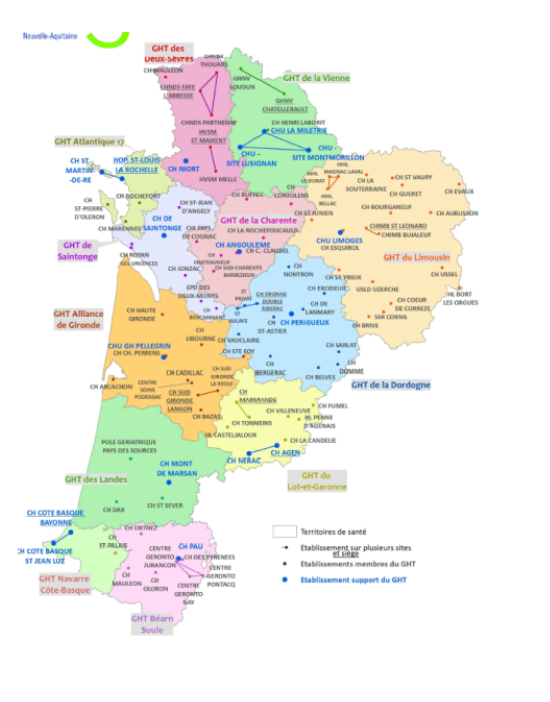 7
Le FIPHFP en région - Un institutionnel sur le terrain en lien direct avec les employeurs publics  Accompagner les employeurs publics dans leurs actions et politique handicap internes
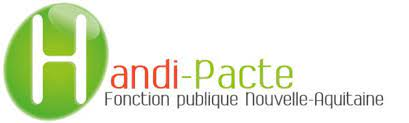 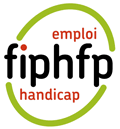 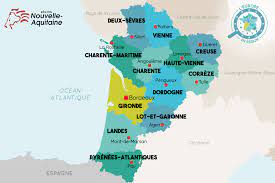 8
Nom de la présentation et la date
Handipacte Nouvelle-AquitaineUn programme aux formats multiples et contenus variés
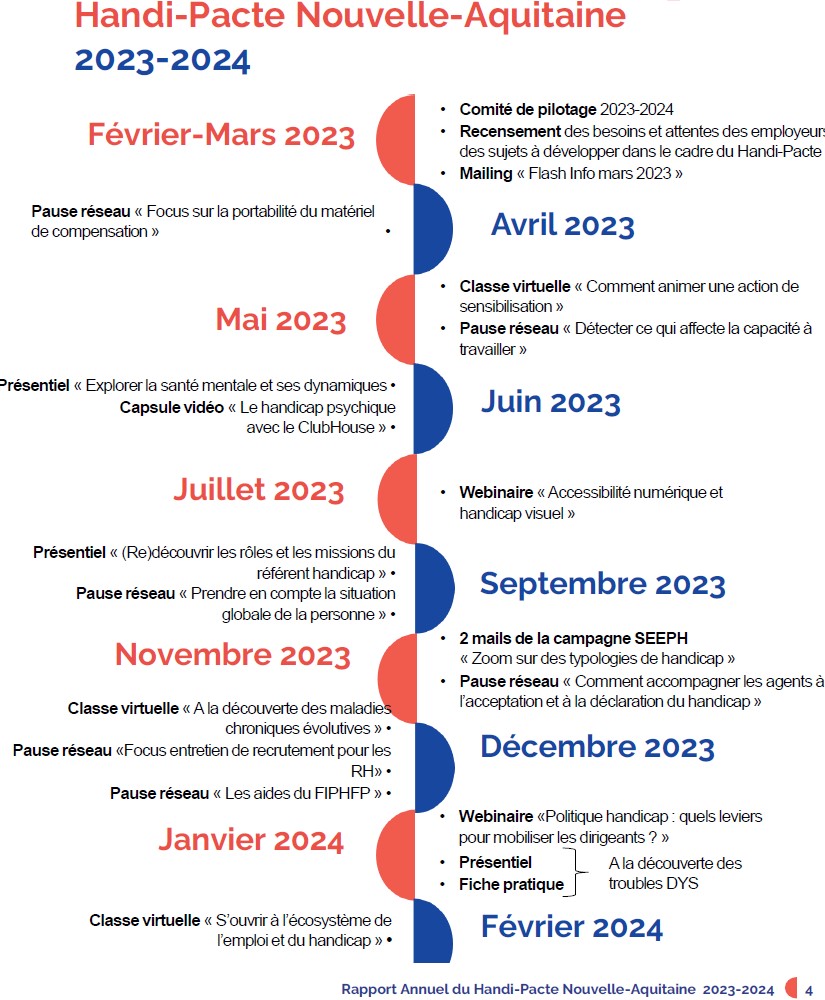 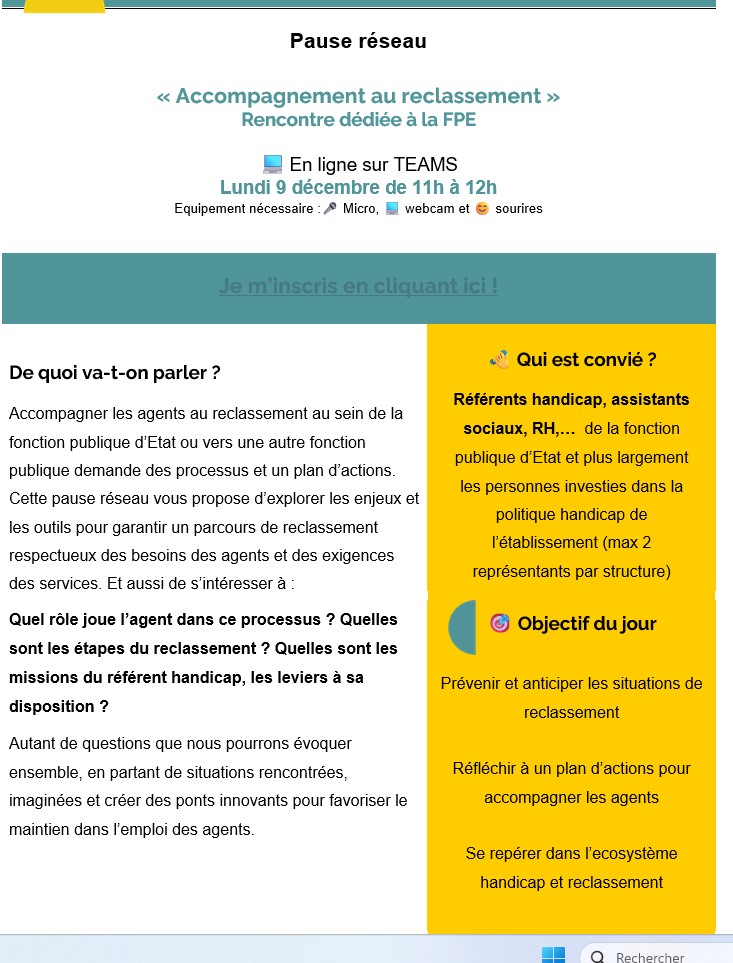 9
Nom de la présentation et la date
Mobilisation des aides financières : 2 outils alternatifs pour les employeurs
10
Le conventionnement : une stratégie et un plan d’actions sur 3 ans défini en co-construction avec l’employeur
Matérialise la volonté par lequel l'employeur public s’engage à mettre en œuvre des actions pour l’intégration et le maintien dans l’emploi des agents en situation de handicap

Message politique fort auprès de l'ensemble des parties prenantes internes et externes
Permet de créer un climat de confiance 
Structure, met en œuvre et communique sur une politique RH inclusive volontariste au sein de l'établissement 
Une relation d'accompagnement privilégie et formalisée avec le FIPHFP via une équipe dédiée 
Un pré-financement sécurisé sur trois ans de votre plan d’action (plus de saisie sur la plateforme FIPHFP de la Caisse des Dépôts)
Pour accéder directement à des prestations hors catalogue préfinances par le FIPHFP (Prestations d’appuis spécifiques, bilans de compétences, études de postes, plateformes de prêts de matériels)
Pour intégrer le club des employeurs conventionnés ouvrant droit à des contenus et animations locales privilégiées
11
[Speaker Notes: Matérialise la volonté par lequel l'employeur public s’engage à mettre en œuvre des actions pour l’intégration et le maintien dans l’emploi des agents en situation de handicap

Quels outils actionner ? Avec quelle organisation interne ? Sur quels partenaires externes je peux m'appuyer?  Pour quels moyens mobilisables ? 
Comment le FIPHFP peut m'accompagner dans la définition et le co-financement de ce plan d'actions ? 

Messsage politique fort auprès de 'ensemble des parties prenantes internes et externes
Permet de créer un climat de confiance 
Structure, met en œuvre et communique sur une politique RH inclusive volontariste au sein de l'établissement 
Une relation d'accompagnement privilégie et formalisée avec le FIPHFP via une équipe dédiée 
Pour disposer d’un pré-financement sécurisé sur trois ans de votre plan d’action (plus de saisie sur la plateforme FIPHFP de la Caisse des Dépôts)
Pour accéder directement à des prestations hors catalogue préfinances par le FIPHFP (Prestations d’appuis spécifiques, bilans de compétéence, études de postes, plateformes de prêts de matériels).
Pour intégrer le club des employeurs conventionnés ouvrant droit à des contenus et animations locales privilégiées]
Le conventionnement en Nouvelle-Aquitaine
~ 50 employeurs publics sous convention14 engagements 2024  
un cadre d’enveloppe budgétaire nationale négocié en amont par le FIPHFP et les autorités de tutelle ~ 174 M€ de financement FIP 
	
+ de 7 Millions € d’interventions directe versées (plate-forme) pour l’année 2024 dont 4,5 M€ pour les conventions employeurs soit env 1/6eme du budget territorial global
GHT Angoulême
CH Charles Perrens	
CHU Bordeaux	
CH Dax	
CH Côte Basque 	
CH Pyrénées	
CH Pau
CH Niort	
CHU Limoges
CH Cadillac
12
[Speaker Notes: GHT Angouleme
CH Charles Perrens	
CHU Bordeaux	
CH Dax	
CH Cote Basque 	
CH Pyrénées	
CH Pau
CH Niort	
CHU Limoges
CH Cadillac
GHT Charente Maritime Instruction en cours de démarrag e]
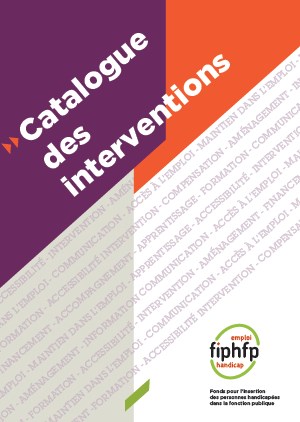 Un programme d’actions décliné en 7 axes permettant pour optimiser et potentialiser la mobilisation des aides du catalogue du FIPHFP
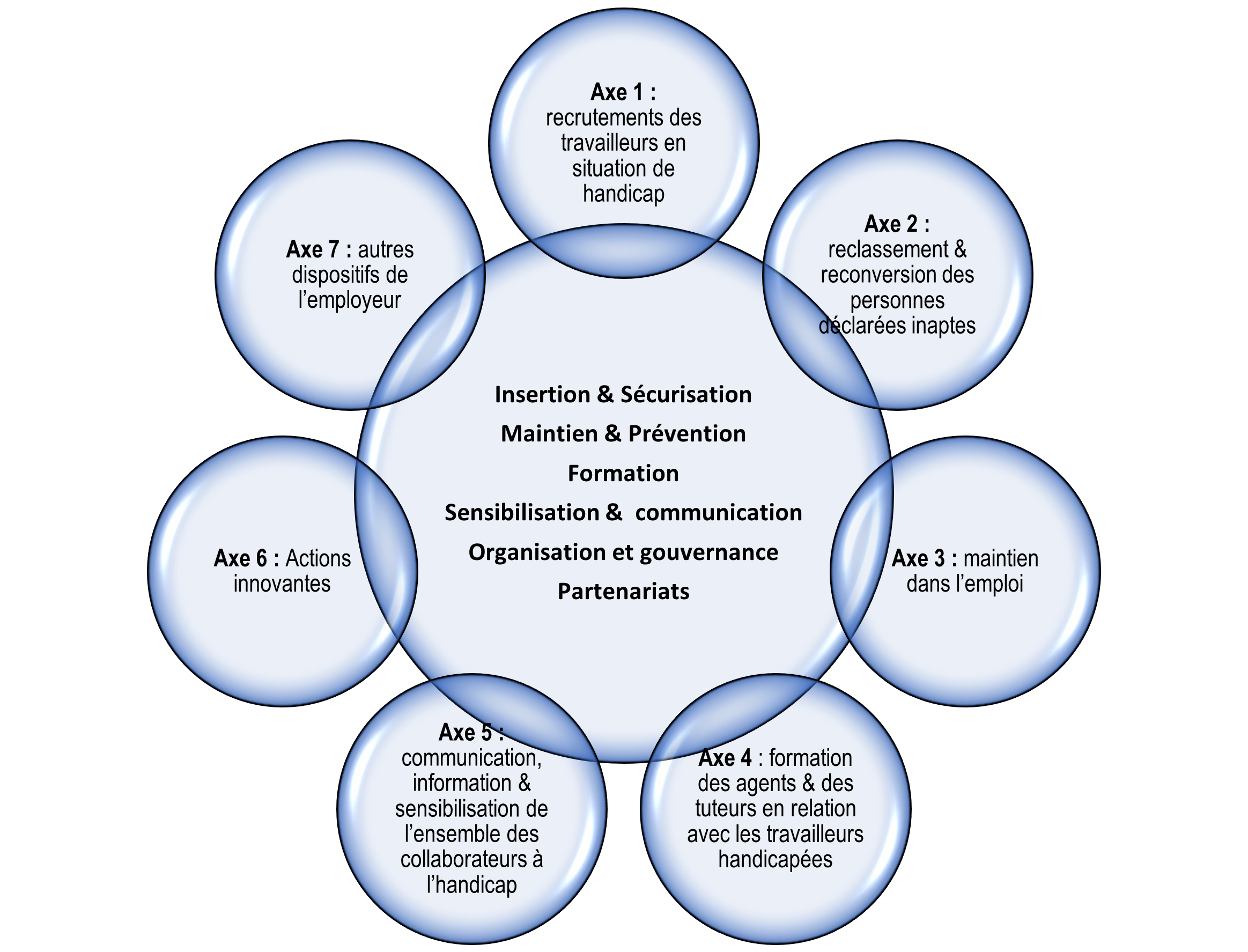 Axes 1, 2 et 3 : la déclinaison des 3 priorités d’un projet 

Le recrutement, un enjeu majeur intégrant la dimension et les dispositifs dédiés à l’apprentissage 

Plusieurs aides financières consacrées à la formation pour le maintien et/ou la reconversion professionnelle 

L’accessibilité numérique, un axe en plein essor en déclinaison du plan national consacré par le Ministère de la Fonction publique
13
[Speaker Notes: Matérialise la volonté par lequel l'employeur public s’engage à mettre en œuvre des actions pour l’intégration et le maintien dans l’emploi des agents en situation de handicap

Quels outils actionner ? Avec quelle organisation interne ? Sur quels partenaires externes je peux m'appuyer?  Pour quels moyens mobilisables ? 
Comment le FIPHFP peut m'accompagner dans la définition et le co-financement de ce plan d'actions ? 

Messsage politique fort auprès de 'ensemble des parties prenantes internes et externes
Permet de créer un climat de confiance 
Structure, met en œuvre et communique sur une politique RH inclusive volontariste au sein de l'établissement 
Une relation d'accompagnement privilégie et formalisée avec le FIPHFP via une équipe dédiée 
Pour disposer d’un pré-financement sécurisé sur trois ans de votre plan d’action (plus de saisie sur la plateforme FIPHFP de la Caisse des Dépôts)
Pour accéder directement à des prestations hors catalogue préfinances par le FIPHFP (Prestations d’appuis spécifiques, bilans de compétéence, études de postes, plateformes de prêts de matériels).
Pour intégrer le club des employeurs conventionnés ouvrant droit à des contenus et animations locales privilégiées]
Le conventionnement en Nouvelle-Aquitaine
Constitution d’un dossier : démarches et réflexions
Démarches et réflexions 
Lister l’ensemble des actions projetées sur 3 ans et évaluer le montant des dépenses engagées 
Elaboration du diagnostic basé sur les données des effectifs, actions menées et taux de BOE 
Identifier l’ensemble des dépenses prises en charge en partie ou à 100% par le FIPHFP
Valoriser les actions conduites par l’employeur 
Présentation de l’établissement et de son organisation en matière de prévention et de recrutement 
Bilans des actions précédemment réalisées
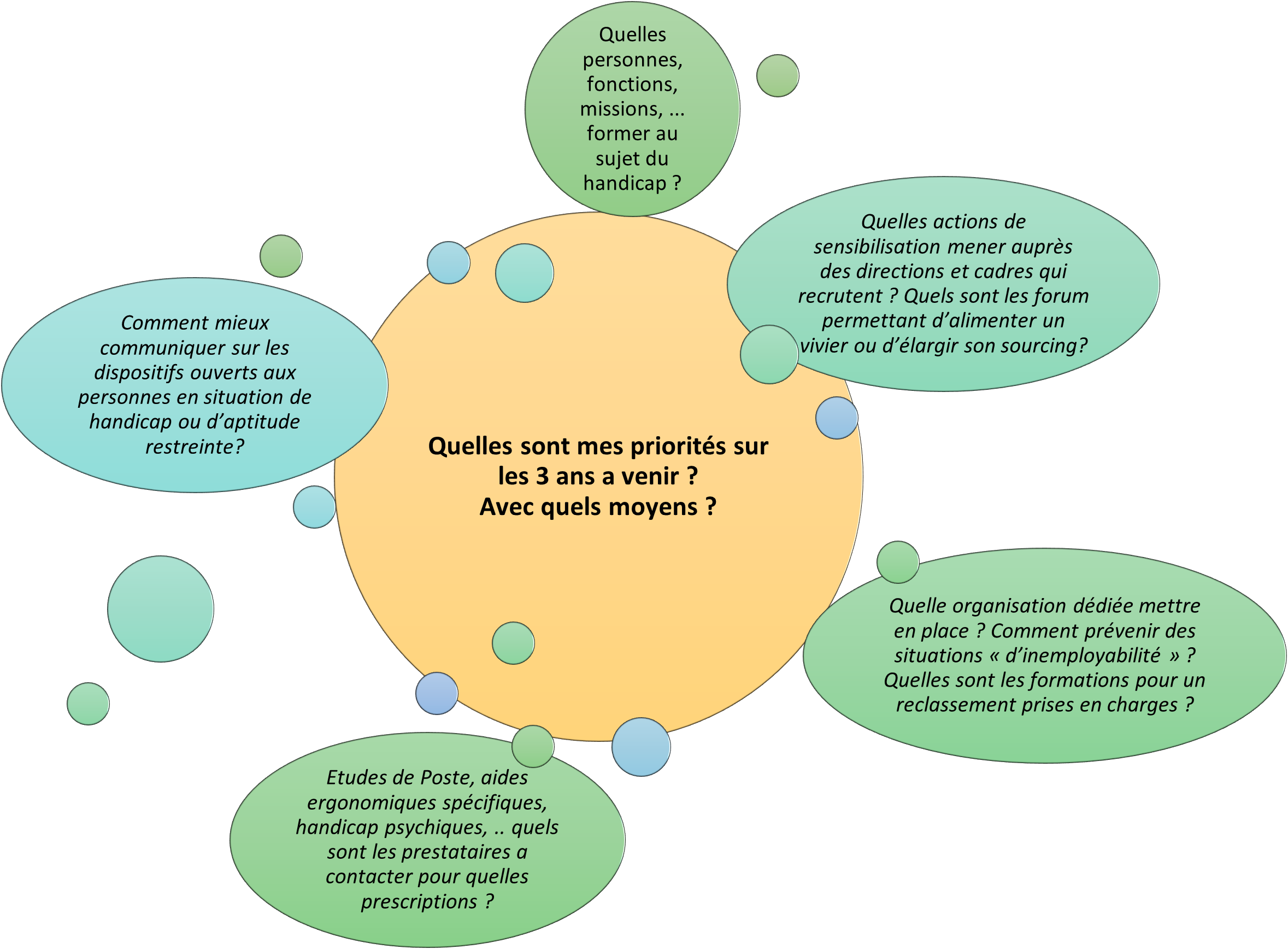 14
Instance présidée par le Préfet / SGAR et pilotée par le DTH 
Elus locaux, DRH d’Hôpitaux, Directeurs de services de la FPE 
Représentants syndicaux (CFDT, CGT, UNSA, FO, ..) 
Représentants d’Associations 
Personnalités
Processus de conventionnement Etapes et démarches
5 - Présentation en comité régionalpour approbation par l’ensemble des membres du comité
3 - Validation en comité d’engagement national du FIPHFPInscription budgétaire et autorisation de présentation en comité local
1
2
4
6
3
5
2 - Co-construction du projet 
Etat des lieux et diagnostic de la situation
Recensement des leviers internes et externes mobilisables  
Identification et définition des axes prioritaires
Formalisation du plan d’actions triennal et des objectifs quantitatifs
Evaluation budgétaire
4 - Présentation par l’employeur de son projet devant ses instances de  représentation du personnelPrérequis préalable au Comité Local du FIPHFP
6 - Signature juridique de la convention Versement du 1er acompte et démarrage du programme
15